Electronics
Current
Practice Problems
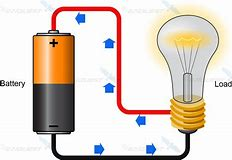 LabRat Scientific
© 2018
1
If the light bulb has a resistance of 300 Ohms and its connected to a 28 V battery, what is the current running through the circuit?
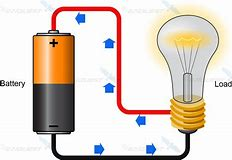 V =  IR

            V	      28 V
I  =    ------   =    --------------   =   0.093  Amps
            R	 300 Ohms
2
In the circuit below, what is the resistance of the motor if the battery supplies 12 volts and the meter reads 0.5 Amps?
+
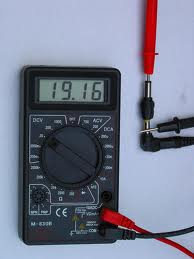 Disconnect here
S
M
V =  IR

             V	      12 V
R  =    ------   =    -------------   =   24  Ohms
              I 	  0.5 Amps
3
What is the current running though the circuit shown below?
+
First, it is necessary to determine the total resistance in the circuit.  For help, review the LabRat module on RESISTANCE.

Rtotal   =   1,000 Ohms  +  2,000 Ohms   =   3,000 Ohms

V =  IR

            V	               6.0 V
I  =    ------   =    ----------------   =    0.002  Amps
            R	          3000 Ohms
2,000 Ohms
1,000 Ohms
6.0 Volts
4
What is the current running though a 0.1 Ohm wire connected directly to the terminals of a 12V car battery?  What do you think will happen to the wire?
V =  IR

            V	      12 V
I  =    ------   =    --------------   =   120  Amps
            R	 0.1 Ohms

A car battery would not have any problem supplying this much current.  The wire will get very hot, very quickly, and will break – possibly bursting into flames in the process.  

DO NOT TRY THIS!
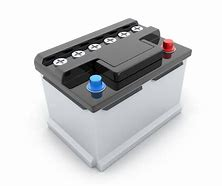 12 V
0.1 Ohm
5